Jižní Evropa – obecně a ministáty
VY-32-INOVACE-ZEM-201
AUTOR: Mgr. Josef Zhorný
ANOTACE: Připravená hra slouží jako souhrnné opakování výukového bloku Jižní Evropa – obecně a ministáty. Studenti se rozdělí na stejně početné skupiny, přičemž střídavě volí otázky s různými hodnotami bodů. Cílem hry je získat co nejvíce bodů. Při špatné odpovědi se body neodečítají. Pokud skupina neví, může odpovědět kdokoliv jiný (body se však již nepřičítají). Ve hře se vyskytují i tzv. BONUSy. Při BONUSové otázce je zobrazeno tvrzení. Hráči toto tvrzení buď přijmou za pravdivé (ANO) nebo jej odmítnou (NE). Při správné odpovědi na BONUSovou otázku získává skupina nejen body za otázku, ale také 1000 navíc.
KLÍČOVÁ SLOVA: Jižní Evropa, ministáty, poloha, povrch, podnebí, vodstvo, hospodářství, zajímavosti
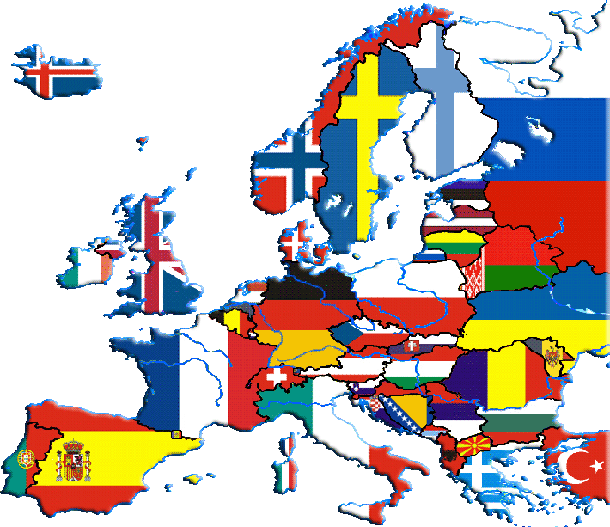 EUROPUZZLE
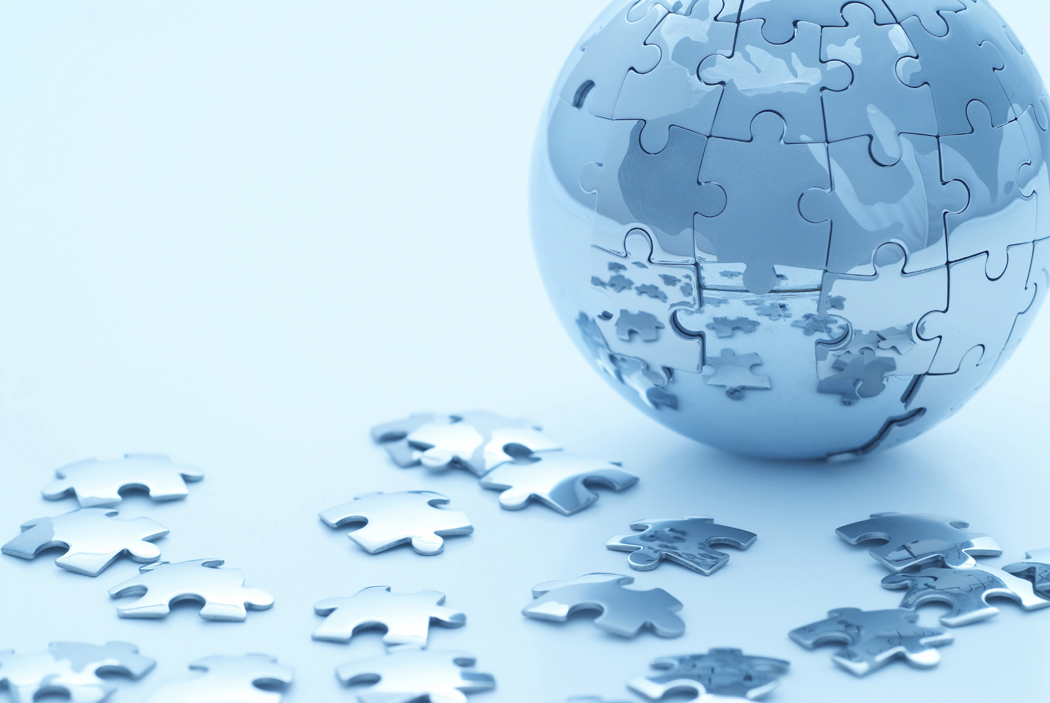 Jižní Evropa
Jižní Evropa
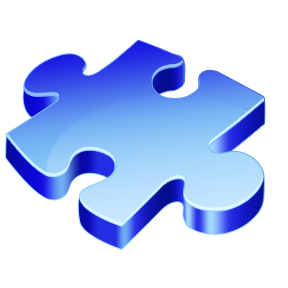 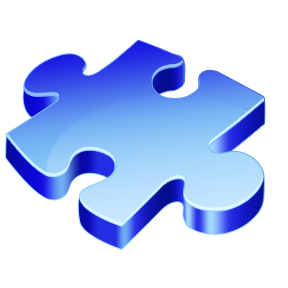 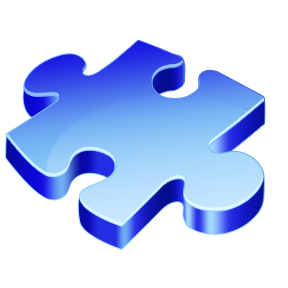 Obecně
3000
1000
2000
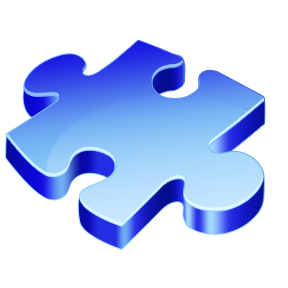 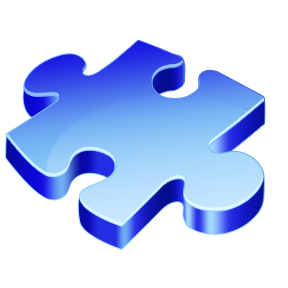 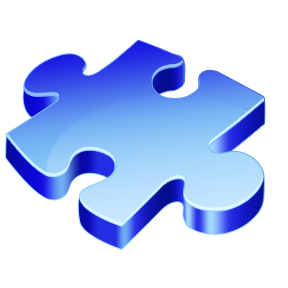 Ministáty
3000
1000
2000
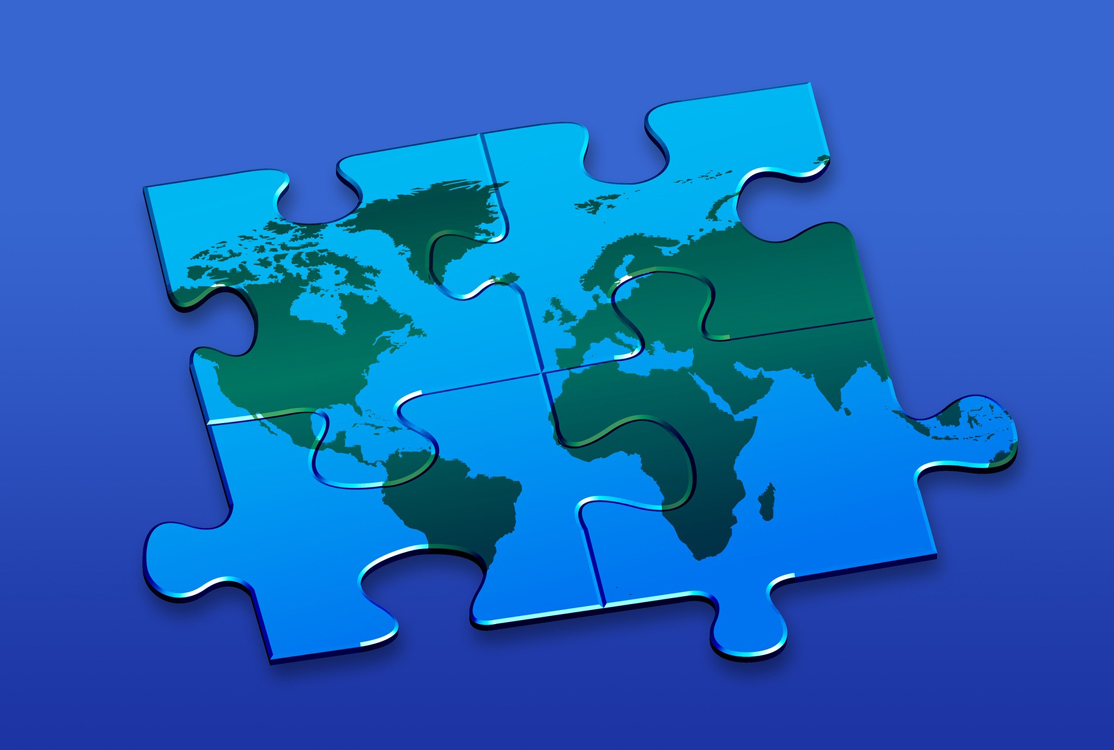 Jižní Evropa - obecně
JAK SE JMENUJE TYPICKÝ 
ZÁSTUPCE FLÓRY STŘEDOMOŘÍ – 
HUSTÁ FORMACE VŽDYZELENÝCH
KŘOVIN A BYLIN?
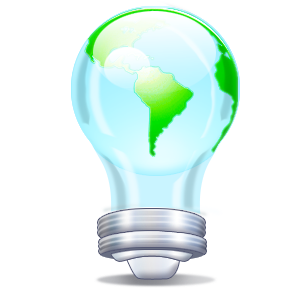 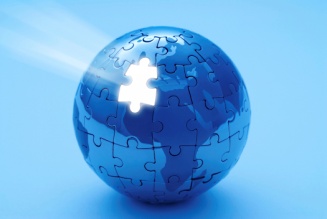 SPRÁVNÁ ODPOVĚĎ
MACCHIE
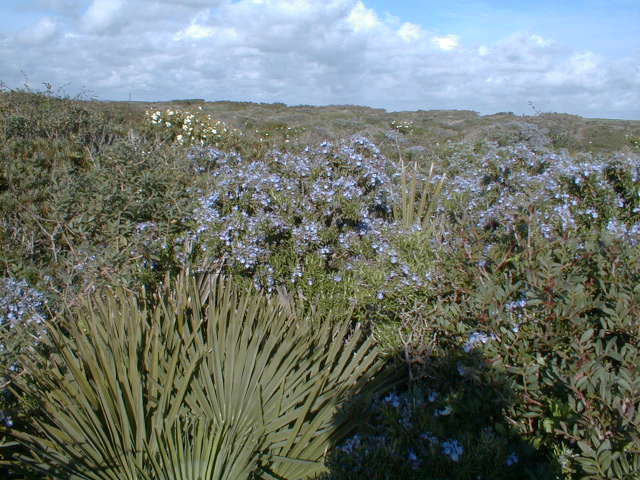 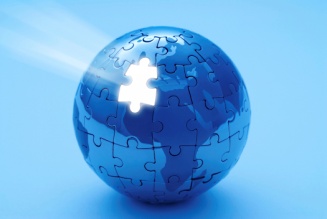 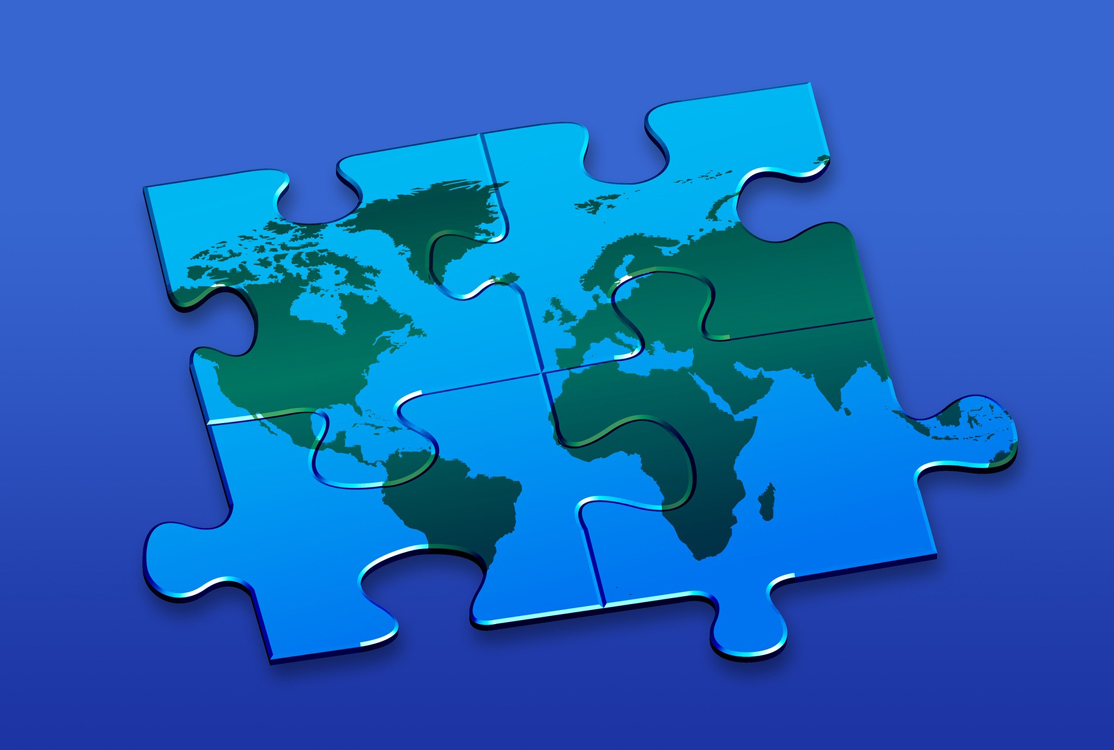 BONUS
JE OLYMP NEJVYŠŠÍ HOROU
ŘECKA?
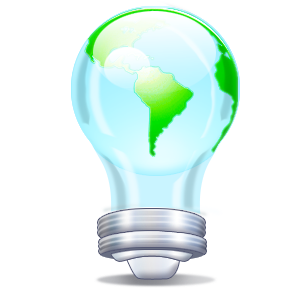 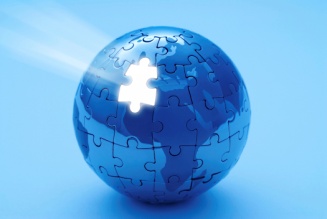 SPRÁVNÁ ODPOVĚĎ
NE
Olymp je řecké pohoří s nejvyšší horou Mytikas
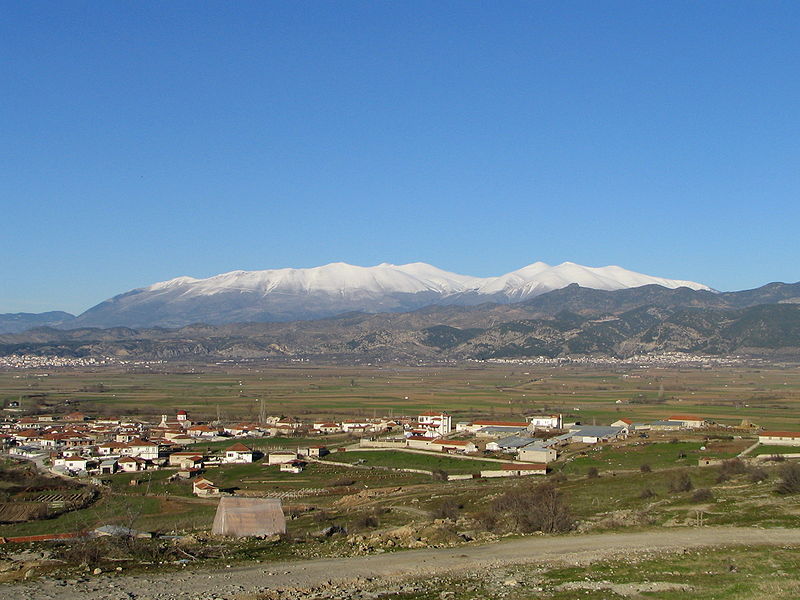 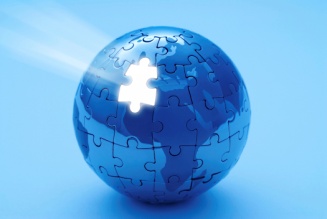 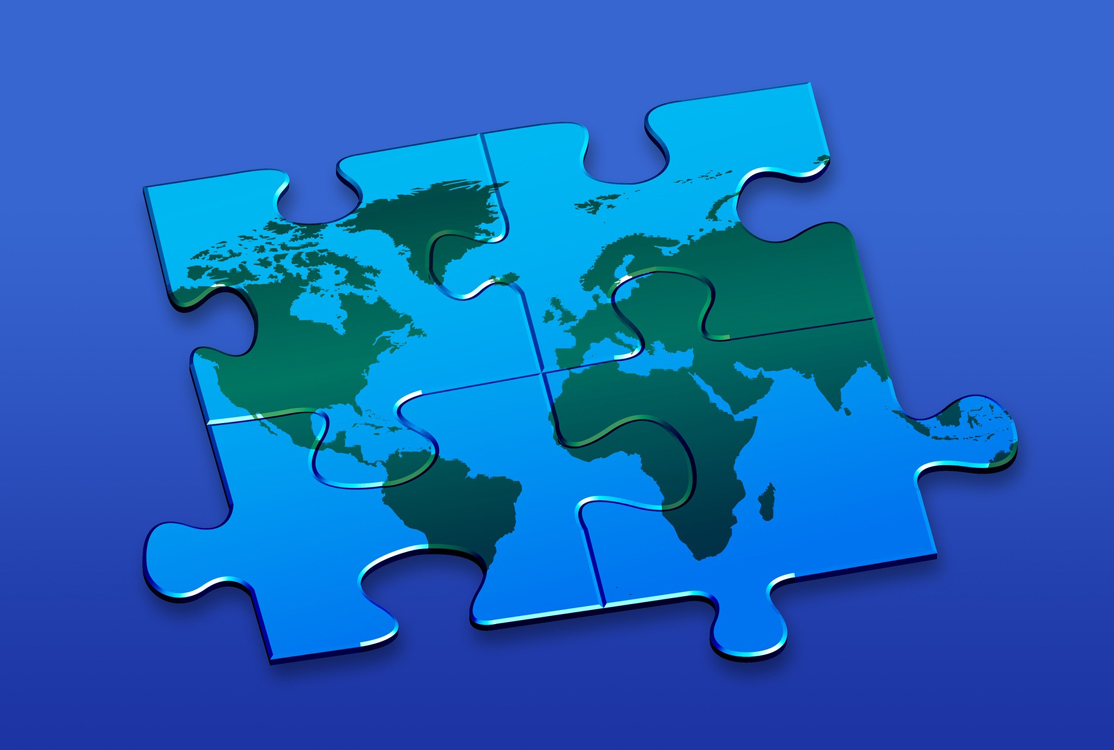 Jižní Evropa - obecně
JAK SE JMENUJE MOŘE 
MEZI ITÁLIÍ, SARDINIÍ A SICÍLIÍ?
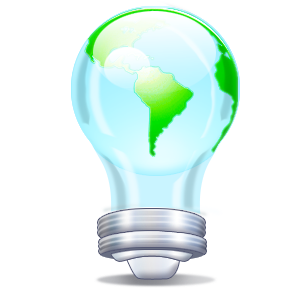 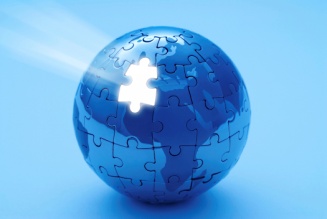 SPRÁVNÁ ODPOVĚĎ
Tyrhénské moře
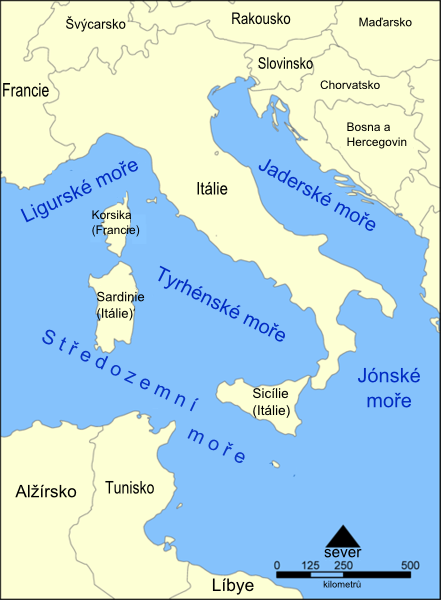 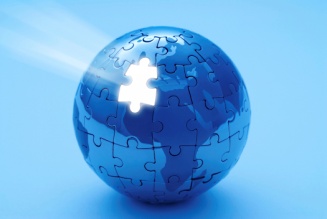 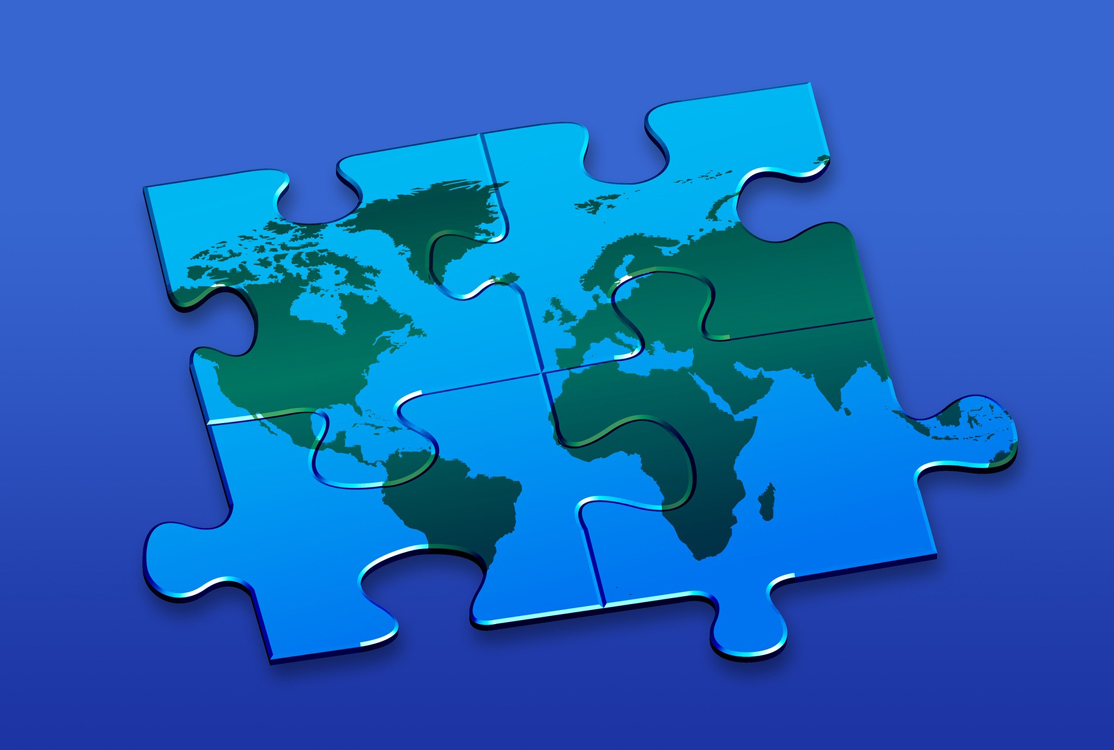 MINISTÁTY
JAK SE JMENUJE ÚZKÝ 
VÝBĚŽEK IBERSKÉHO
POLOOSTROVA – BRITSKÉ
NEZÁVISLÉ ÚZEMÍ?
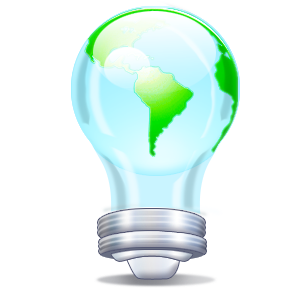 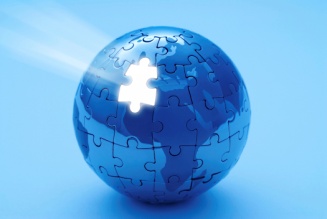 SPRÁVNÁ ODPOVĚĎ
Gibraltar
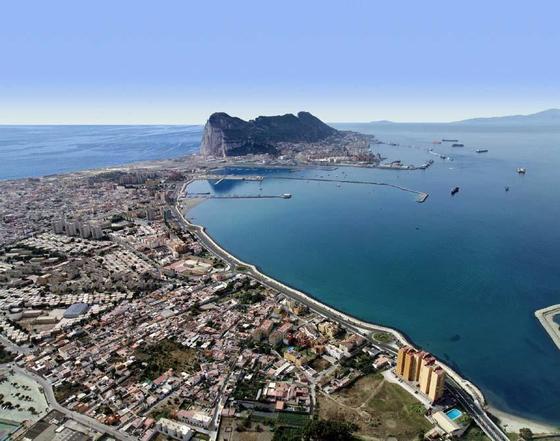 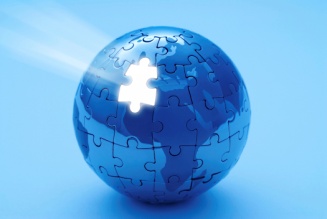 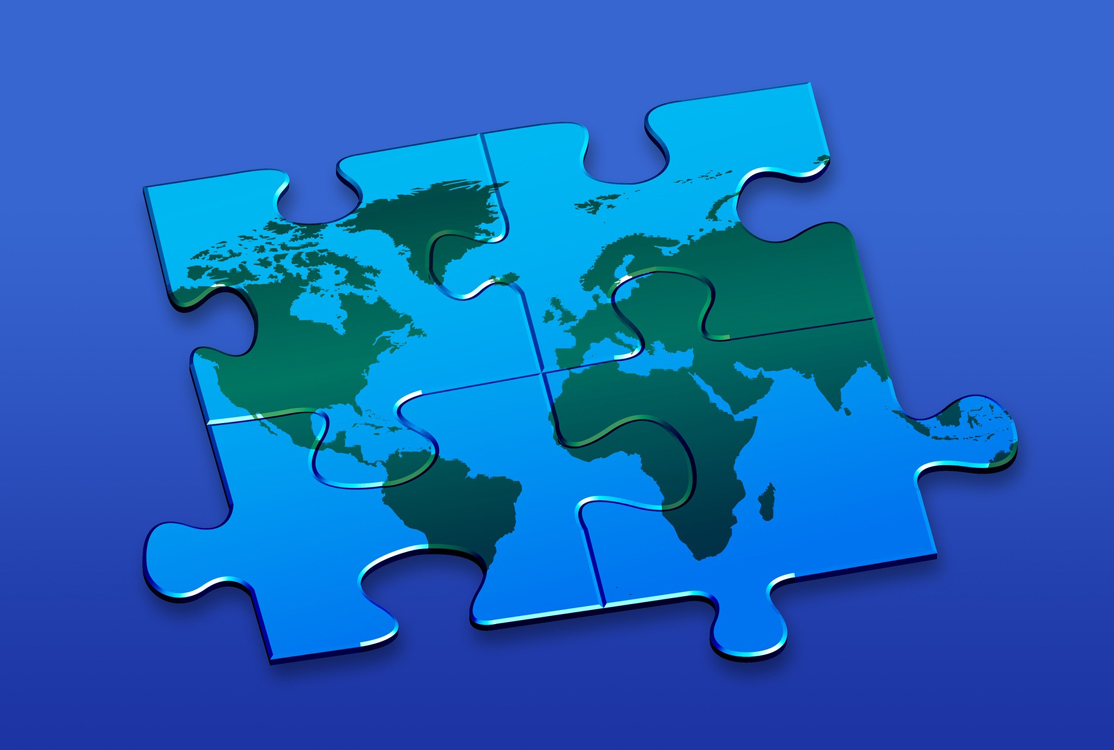 BONUS
JE VATIKÁN NEJMENŠÍ STÁT
SVĚTA?
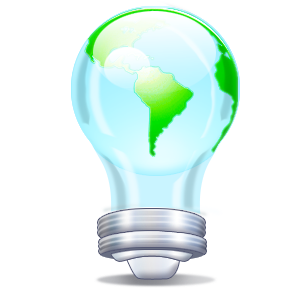 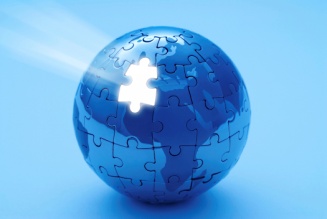 SPRÁVNÁ ODPOVĚĎ
ANO
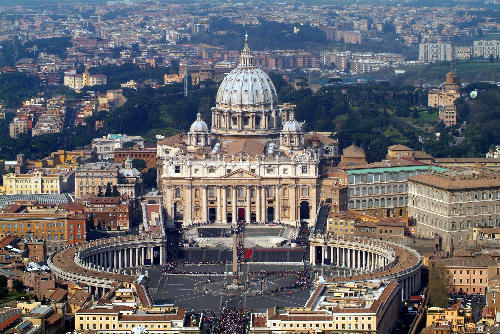 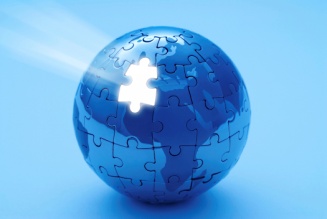 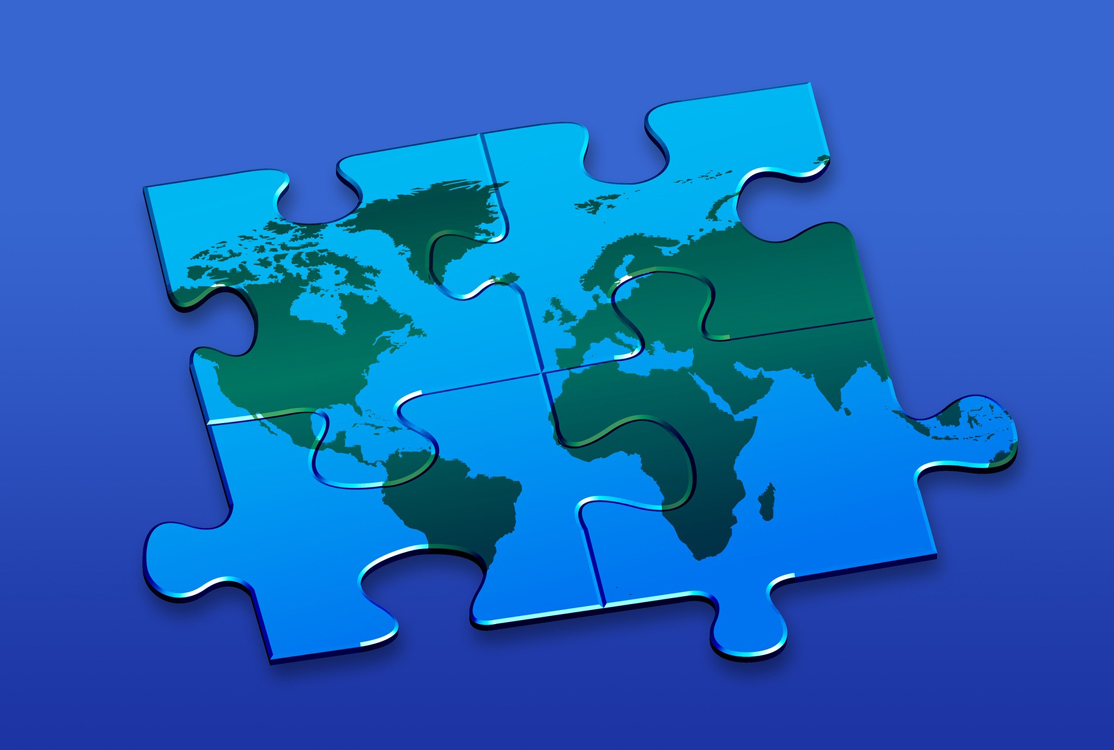 MINISTÁTY
JAKÉ JE STÁTNÍ ZŘÍZENÍ
ANDORRY?
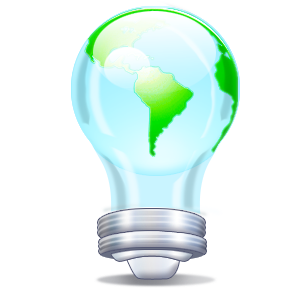 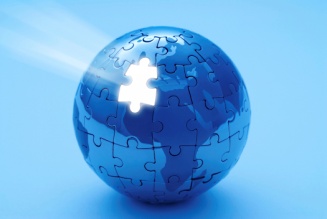 SPRÁVNÁ ODPOVĚĎ
Knížectví
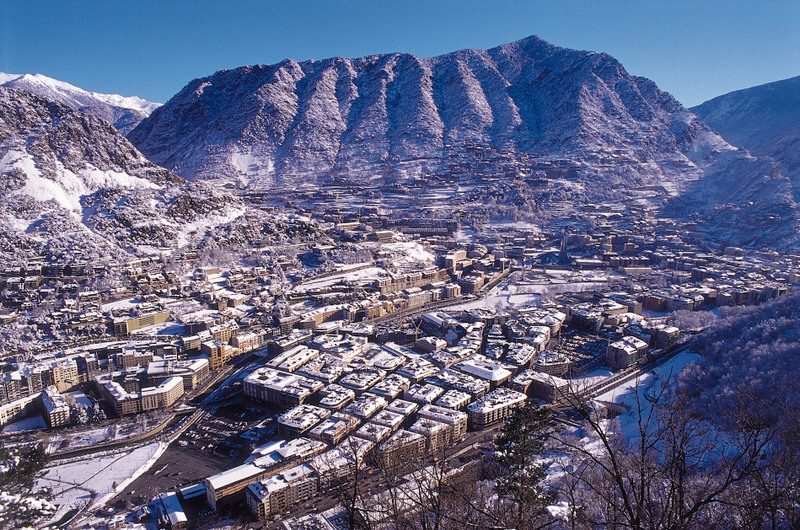 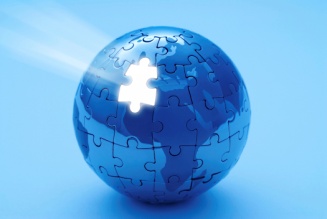 POUŽITÉ ZDROJE:
ANDĚL, J. - MAREŠ, R. "Starý svět" Evropa : encyklopedický přehled zemí.  2. vyd. Olomouc : Nakladatelství Olomouc, 2001. 293 s. ISBN 80-7182-115-2.
  BIČÍK, I. - HLAVÁČEK, P. – ŘEZNÍČKOVÁ, D. Regionální zeměpis. 3, Evropa : učebnice zeměpisu. 
1. vyd. Praha : Nakladatelství České geografické společnosti, 1994. 47 s. 
  JEŘÁBEK, M. - VILÍMEK, V. Zeměpis světa 3 : učebnice zeměpisu pro základní školy a víceletá gymnázia. Evropa. 2. vyd. Praha: Nakladatelství České geografické společnosti, 2001. 63 s. ISBN 80-86034-47-X.
www.glassschool.cz
POUŽITÉ ZDROJE:
Slide č. 6 URL <http://www.scuolecabras.it/Seu%20la%20nostra%20oasi/macchia%20mediterranea.htm> [cit. 2.2.2013]
Slide č. 8 URL < http://cs.wikipedia.org/wiki/Soubor:View_on_Olymbos_Mountain_with_Elassona_and_Tsaritsani,_Greece.jpg> [cit. 2.2.2013]
Slide č. 10 URL < http://cs.wikipedia.org/wiki/Soubor:Tyrrhenian_Sea_map-2.png > [cit. 2.2.2013]
Slide č. 12 URL < http://whychess.com/node/6990> [cit. 2.2.2013]
Slide č. 14 URL <http://www.info-hoteles.com/en/mapas/ceuta__melilla.gif> [cit. 16. 4. 2010]
www.glassschool.cz